Figure 3 Genomes of the various S. cerevisiae strains have been incorporated into the BLAST datasets at SGD, available ...
Database (Oxford), Volume 2013, , 2013, bat012, https://doi.org/10.1093/database/bat012
The content of this slide may be subject to copyright: please see the slide notes for details.
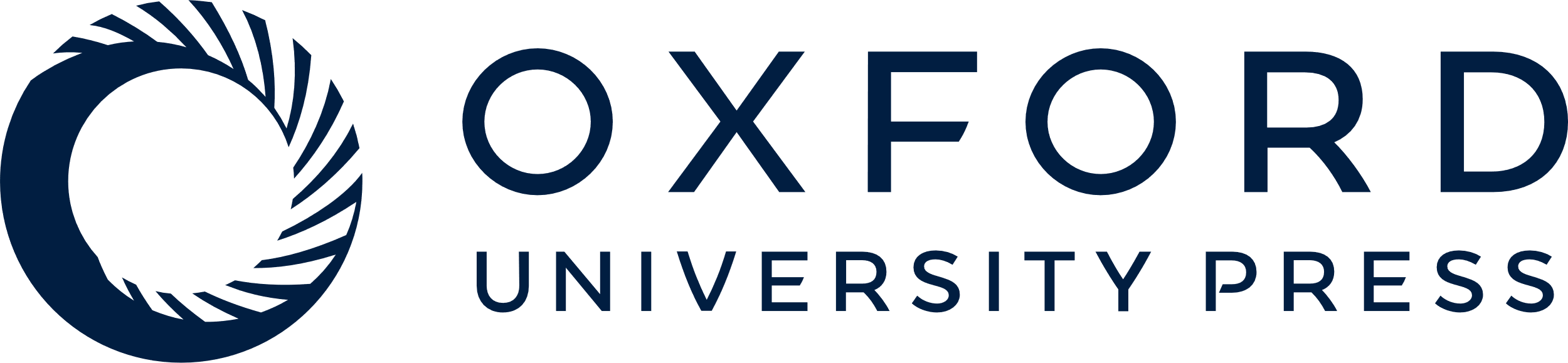 [Speaker Notes: Figure 3 Genomes of the various S. cerevisiae strains have been incorporated into the BLAST datasets at SGD, available for searching against genomic and coding DNA, as well as protein sequences at http://www.yeastgenome.org/cgi-bin/blast-sgd.pl.


Unless provided in the caption above, the following copyright applies to the content of this slide: © The Author(s) 2013. Published by Oxford University Press.This is an Open Access article distributed under the terms of the Creative Commons Attribution Non-Commercial License (http://creativecommons.org/licenses/by-nc/3.0/), which permits unrestricted non-commercial use, distribution, and reproduction in any medium, provided the original work is properly cited.]